Муниципальное автономное учреждение дополнительного образования
«Дворец пионеров и школьников им. Н.К. Крупской»
Дополнительная общеобразовательная общеразвивающая программа
«Новое поколение выбирает…»Педагогический проект
Шилков Дмитрий Алексеевич, 
методист МАУДО «ДПШ», к.п.н.
………………………………………
Рождественская Ирина Николаевна,
заместитель директора МАУДО «ДПШ»
Актуальность Проекта
Цель: обеспечение организационно-методического сопровождения и координации работы со школьниками на основе сетевого взаимодействия образовательных учреждений общего, дополнительного, высшего и среднего профессионального образования, предприятий города Челябинска по вопросам профессиональной ориентации обучающихся, осознанного выбора ими профессий, ориентированных на потребности Уральского региона
Задачи Проекта
разработка и реализация сетевых дополнительных общеобразовательных программ профориентационной направленности;
организационно-методическое сопровождение профориентационной работы с учащимися города Челябинска;
организация профильных летних смен для учащихся образовательных организаций;
организация обучения для педагогических работников образовательных организаций по вопросам организации профориентационной работы со школьниками
Ожидаемые результаты Проекта
разработка и реализация 3 сетевых дополнительных общеобразовательных программ профориентационной направленности;
охват 675 учащихся программами дополнительного образования, направленными на знакомство с различными профессиями;
охват 750 педагогических сотрудников образовательных организаций программами стажировок, курсов повышения квалификации, семинаров, конференций по вопросам организации профориентационной деятельности
Дополнительная образовательная программа «Новое поколение выбирает»
Существующие вызовы:
необходимость программного подхода к решению задач профориентации учащихся;
индивидуализация образовательного процесса;
сетевое взаимодействие социальных партнёров;
оценка результативности профориентационной деятельности;
принятие ребёнком осознанного самостоятельного решения по выбору будущей профессии
Структура реализации дополнительной общеразвивающей программы «Новое поколение выбирает»
Учебный блок №1
Цель: знакомство с программой, формирование первичного представления о выбранной группе профессий, построение индивидуального маршрута освоения программы.
Базовая площадка: МАУДО «ДПШ».
Объем учебной нагрузки: 10 академических часов.
тьюторское сопровождение
самостоятельна работа
Учебный блок №2
Цель: знакомство с образовательными организациями профессионального образования выбранного профиля, разработка и презентация предпрофессиональных проектов.
Базовая площадка: профессиональные образовательные организации и образовательные организации высшего образования г. Челябинска, МАУДО «ДПШ».
Объем учебной нагрузки: 18 академических часов.
тьюторское сопровождение
самостоятельна работа
Учебный блок №3
Цель: знакомство с рабочим местом специалиста выбранной группы профессий, построение индивидуального образовательного маршрута в перспективе «школа-вуз (ссуз)-предприятие».
Базовая площадка: организации и учреждения г. Челябинска, трудоустраивающие специалистов выбранного профиля профессий, МАУДО «ДПШ».
Объем учебной нагрузки: 12 академических часов.
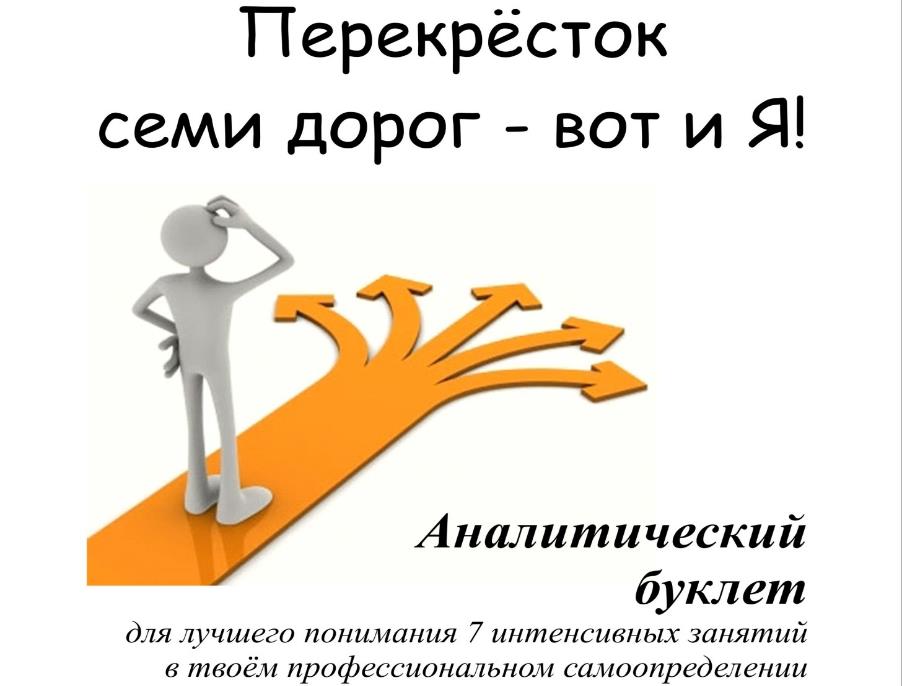 Результаты реализации программы
осознание участниками программы своего индивидуального личностного потенциала, являющегося базовым и необходимым условием выбора профессии;
освоение механизма профессионального самоопределения через обязательное прохождение этапов: «самоанализ» - «жизненные цели и мотивы» - «тенденции развития цивилизации» – «выбор профессии»;
построение индивидуального образовательного маршрута на период до момента трудоустройства с обязательным включением элементов самообразования и дополнительного образования
Ожидаемые эффекты последействия:
принятие осознанного решения по выбору профессии;
планирование и участие в самообразовательной деятельности, способствующей развитию базовых личностных компетенций и профессионально-значимых качеств;
осознание подростком личной значимости приобретенного в ходе обучения опыта и возможностей его применения в дальнейшей жизни
Учебные достижения:
отработка понятий «жизненный выбор», «ответственность», «цель», «карьерограмма»;
знакомство с проектной технологией, особенностями групповой работы, требованиями к самопрезентации
Внеучебные достижения:
оценка привлекательности для последующего обучения и работы профессиональных образовательных организаций и предприятий города;
развитие аналитических умений, умений свободно говорить, высказывать свою точку зрения, задавать вопросы
Муниципальное автономное учреждение дополнительного образования
«Дворец пионеров и школьников им. Н.К. Крупской»
Дополнительная общеобразовательная общеразвивающая программа
«Новое поколение выбирает…»Педагогический проект
Шилков Дмитрий Алексеевич, 
методист МАУДО «ДПШ», к.п.н.
………………………………………
Рождественская Ирина Николаевна,
заместитель директора МАУДО «ДПШ»